Лекція 4
Державне та політичне управління на українських землях у період литовської доби.

Входження українських до складу Великого 	князівства Литовського .
 2. Державне управління на українських землях 	під час їх перебування у складі Великого 	князівства Литовського.
3. Трансформація державної влади й управління 	Великого князівства Литовського.
Лекція 3
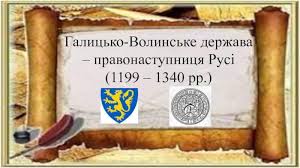 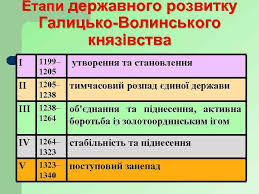 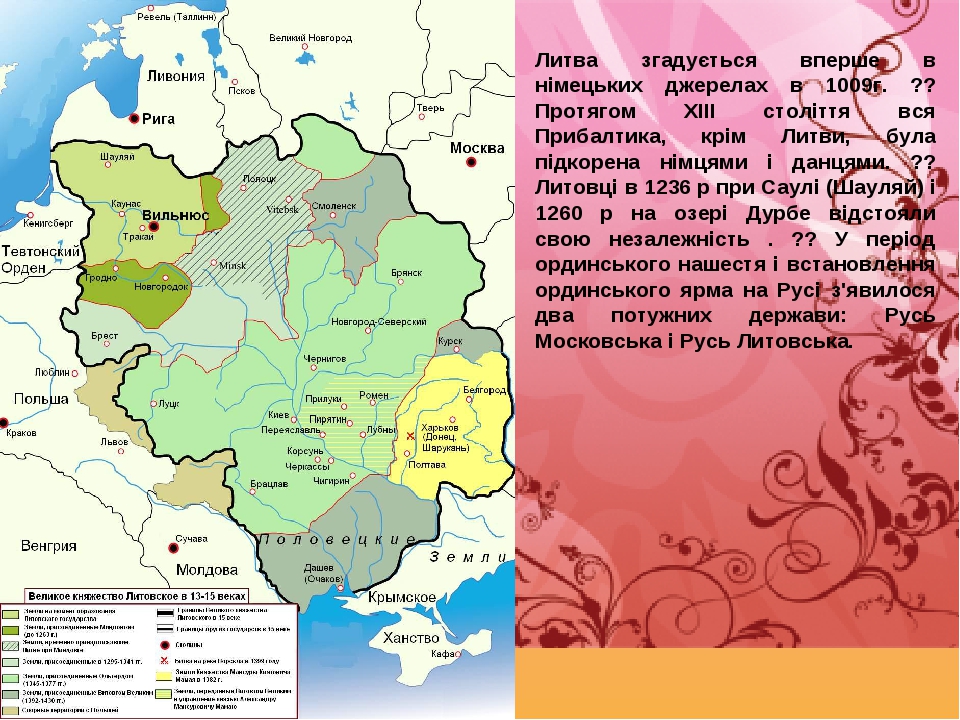 Лекція 4
Лекція 4
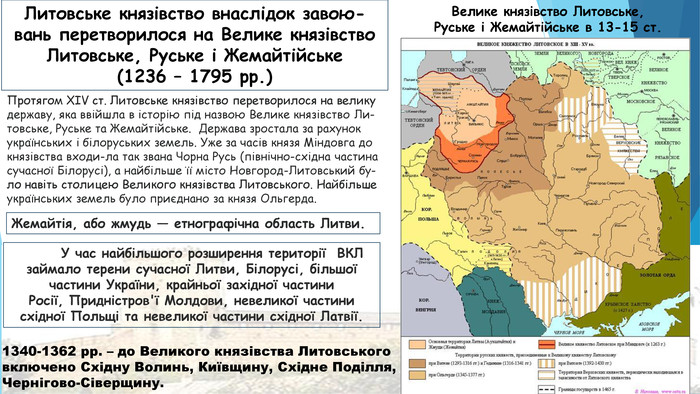 Лекція 4
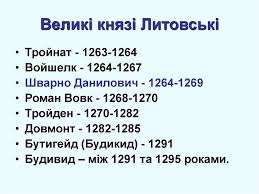 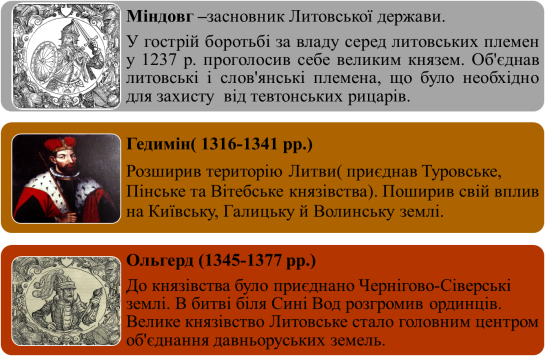 Лекція 4
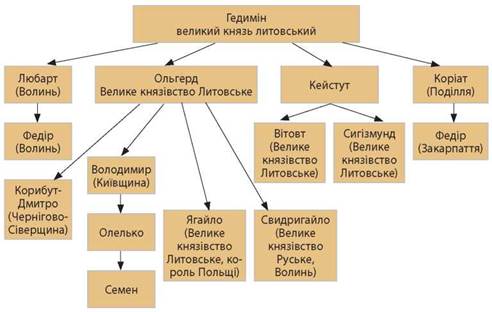 Лекція 4
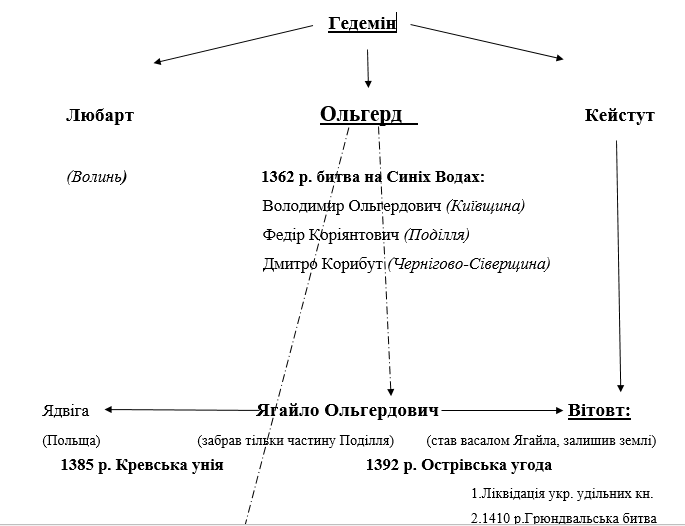 Лекція 4
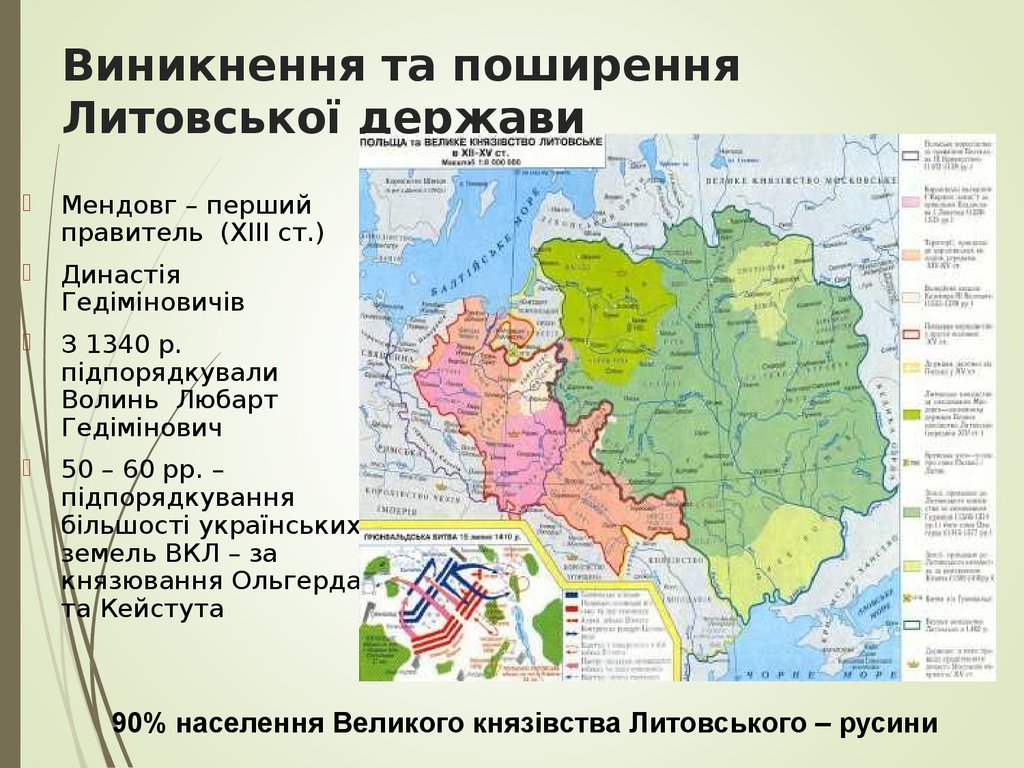 Лекція 4
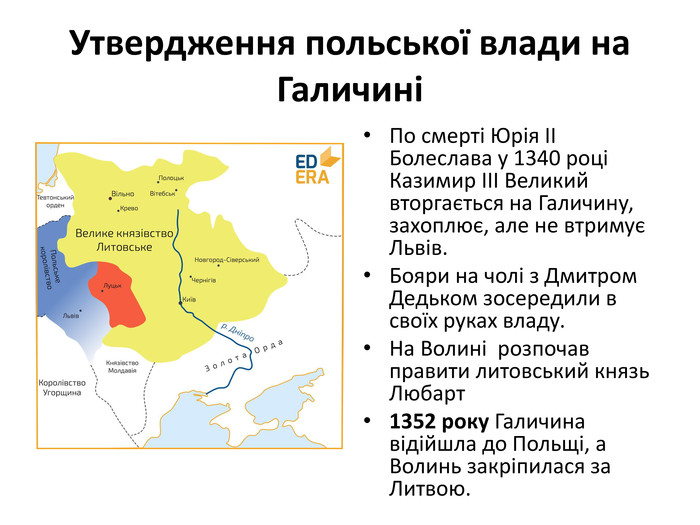 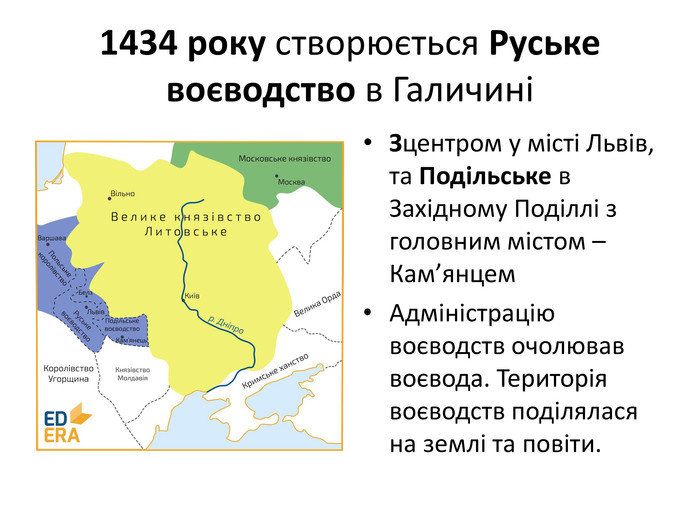 Лекція 4
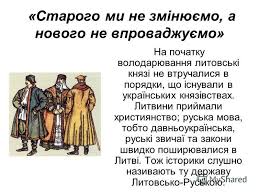 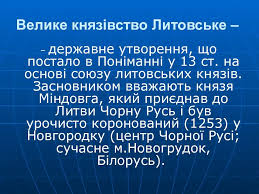 Лекція 4
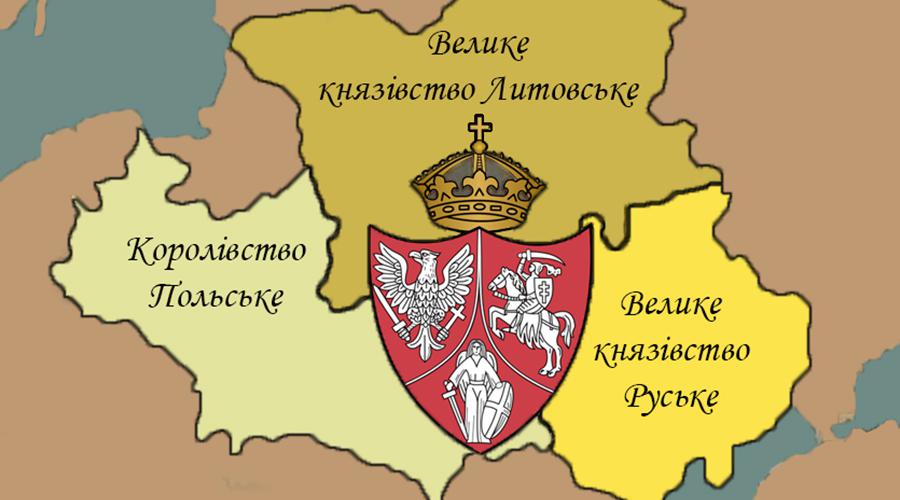 Лекція 4
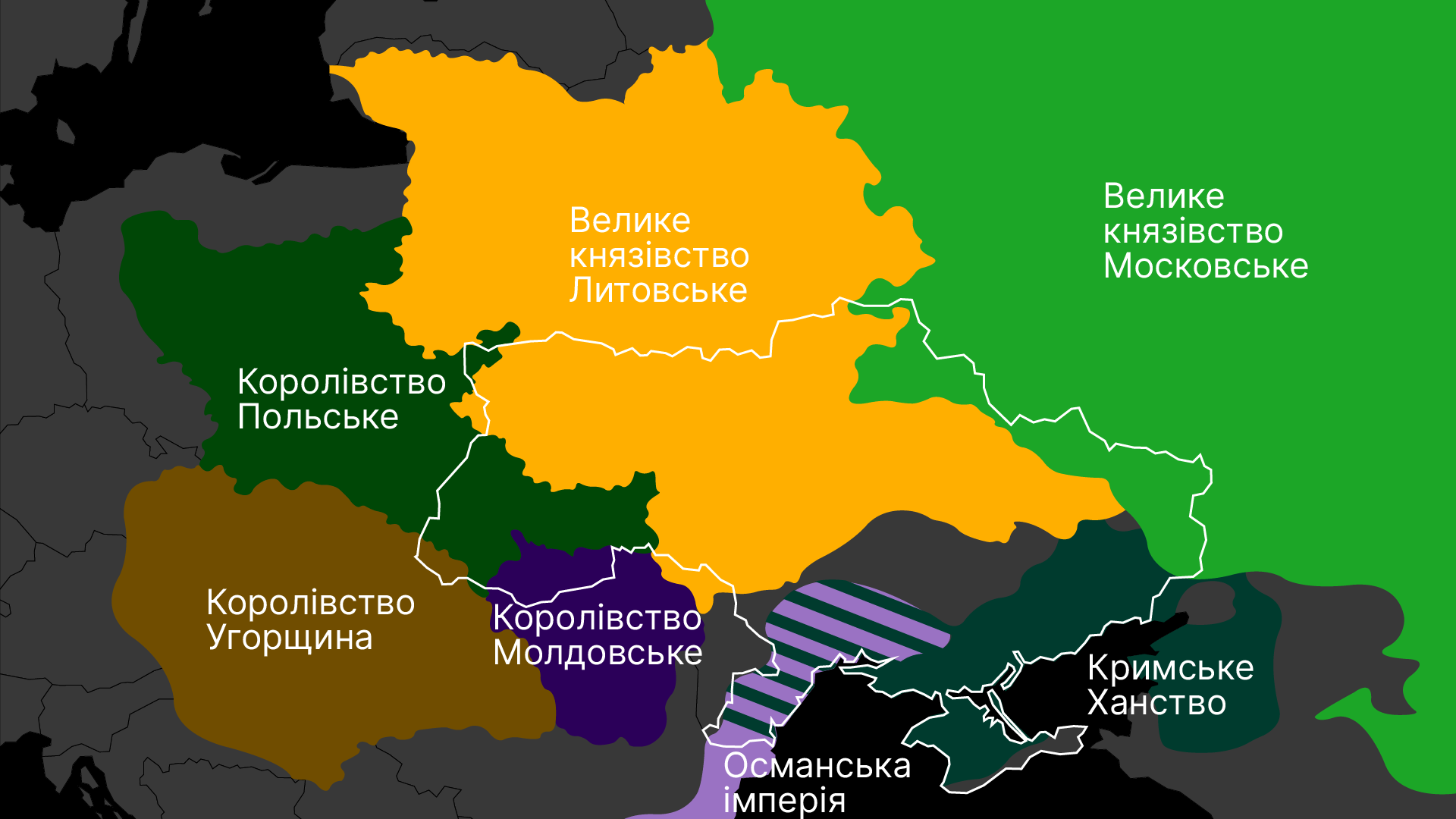 Лекція 4
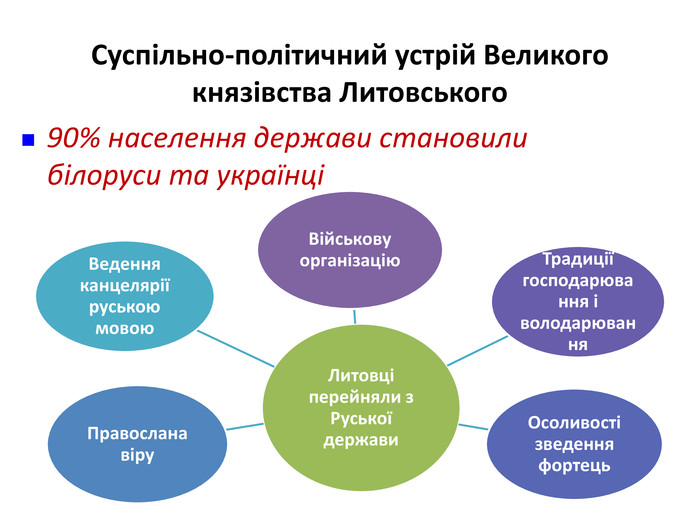 Лекція 4
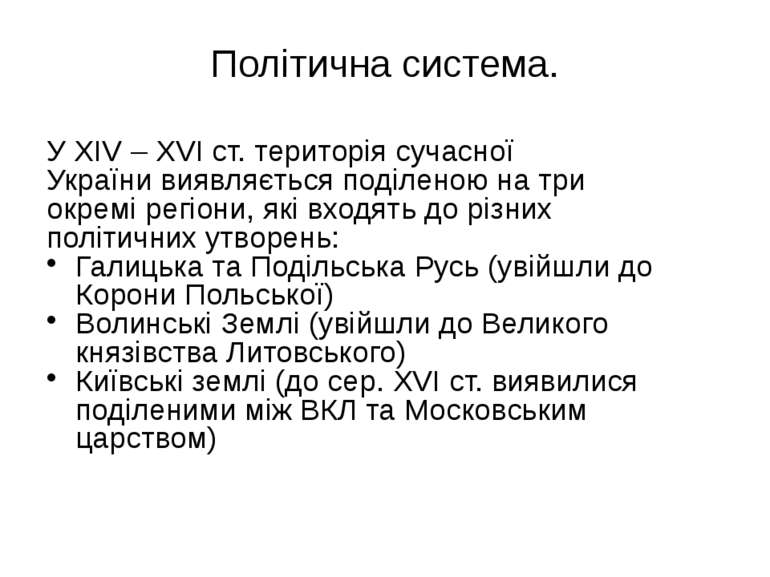 Лекція 4
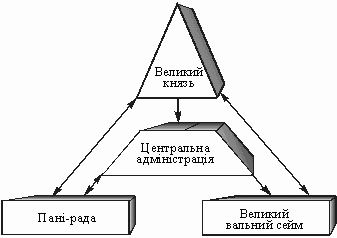 Лекція 4
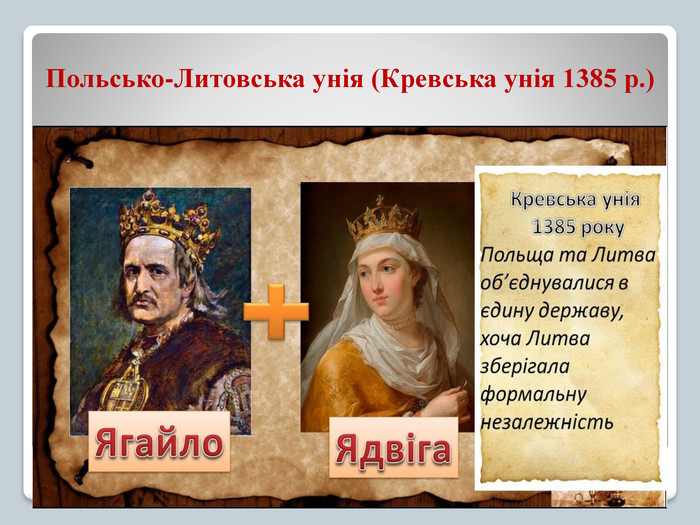 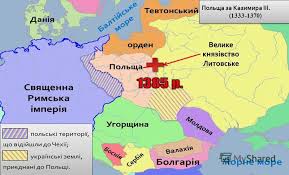 Лекція 4
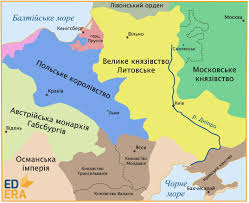 Лекція 4
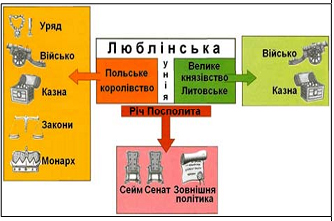 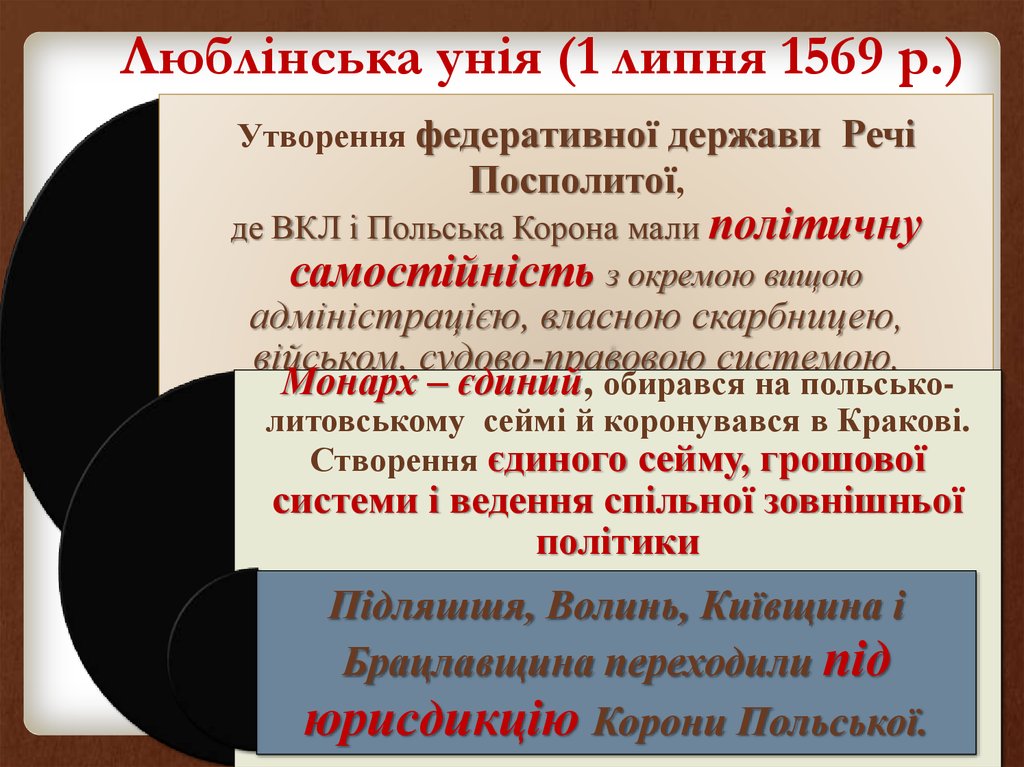 Лекція 4
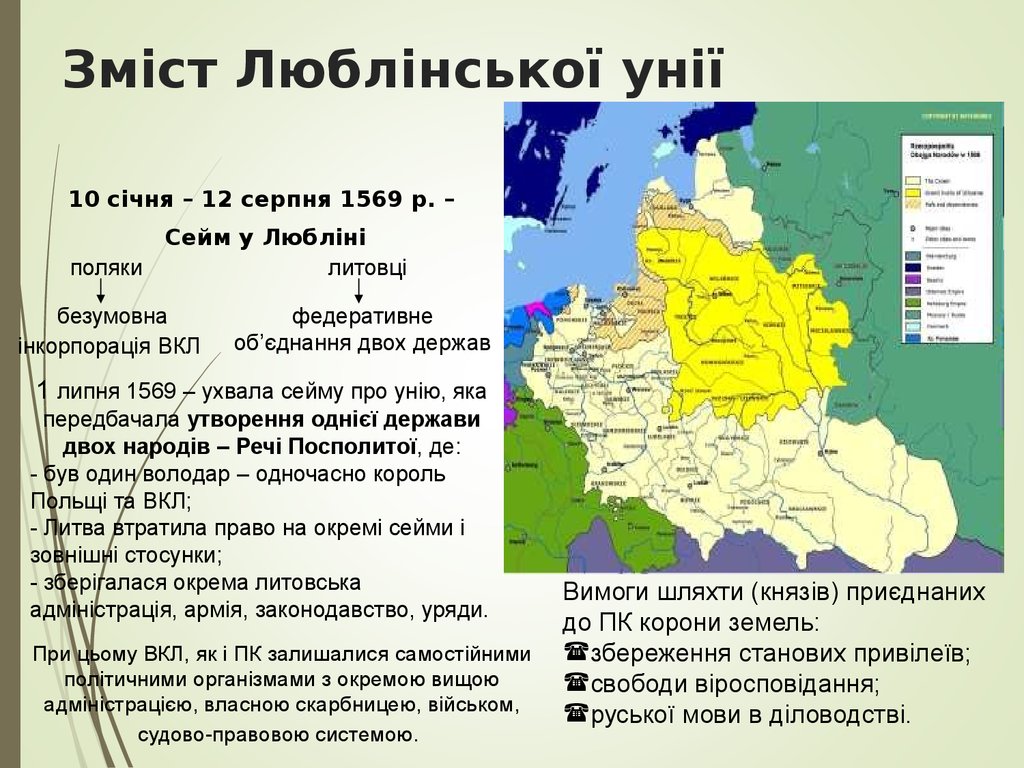 Лекція 4